Road TunnelsAir Quality ConsiderationsCommunity Meeting - Balgowlah Golf Club
Noel Child (NG Child & Associates)
Thursday November 22nd 2018
Existing Sydney Road Tunnels
November 22nd 2018
Community Meeting - Balgowlah Golf Club
2
New Developments
November 22nd 2018
Community Meeting - Balgowlah Golf Club
3
Existing Sydney Road Tunnels
November 22nd 2018
Community Meeting - Balgowlah Golf Club
4
New Tunnels… getting longer & busier
North Connex Details(a typical example)


Length:			9.2 km 
Lanes:			3 in each direction (two initially)
Ventilation:		Longitudinal
Air Treatment:		None proposed
Emission Stacks:	One at each end
November 22nd 2018
Community Meeting - Balgowlah Golf Club
5
Some Air Quality Issues
In Tunnel
		External
		Pollutants of Concern
		Carbon Monoxide
		Nitrogen Dioxide
		Hydrocarbon Residues
		Fine Particulates (PM10 & PM2.5)
November 22nd 2018
Community Meeting - Balgowlah Golf Club
6
Ventilation & Air Quality Options
Ventilation
Longitudinal
Transverse

Air Cleaning
Particulates
Hydrocarbon Residues
Nitrogen Dioxide
November 22nd 2018
Community Meeting - Balgowlah Golf Club
7
Ventilation Options
Longitudinal
Transverse
November 22nd 2018
Community Meeting - Balgowlah Golf Club
8
Air Treatment Options
Fine Particulates
Electrostatic Precipitation
NOX & Hydrocarbons
Catalytic Processes
November 22nd 2018
Community Meeting - Balgowlah Golf Club
9
Air Cleaning Efficiencies
Tokyo Tunnel Example
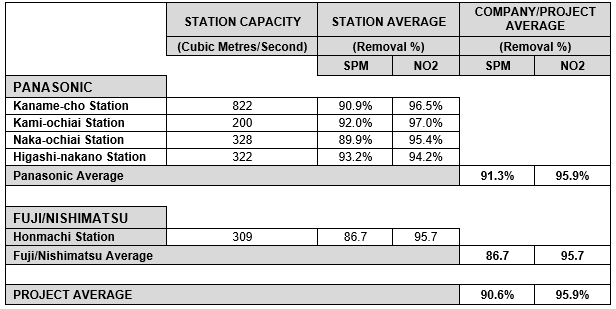 November 22nd 2018
Community Meeting - Balgowlah Golf Club
10
Air Treatment Volumes
November 22nd 2018
Community Meeting - Balgowlah Golf Club
11
New Tunnels… getting longer & busier
North Connex Details(a typical example)


Length:			9.2 km 
Lanes:			3 in each direction (two initially)
Ventilation:		Longitudinal
Air Treatment:		None proposed
Emission Stacks:	One at each end
November 22nd 2018
Community Meeting - Balgowlah Golf Club
12
International Experience
TECHNOLOGY: 	Air treatment proven & established 					for appropriate applications                                    				Ventilation method selected on a performance 				basis
SPAIN: 		Extensive evaluation of “long tunnel” ventilation and 			air treatment technologies in Madrid – various ventilation 			methods and air treatment technologies adopted
JAPAN: 		Recent Tokyo metropolitan road tunnel a good case 			study – Yamate Tunnel 18 kilometres in total comprising 			separate 8 km and 10 km tunnel sections – transverse 			ventilation and air treatment incorporated
STOCKHOLM: 		Proposed E4 By-Pass Tunnel – longitudinal ventilation 			but complete air exchange every three kilometres
November 22nd 2018
Community Meeting - Balgowlah Golf Club
13
NSW Approach
VENTILATION:		All tunnels longitudinally 					ventilated 

AIR TREATMENT:		Air treatment technology 					“not RMS policy”
November 22nd 2018
Community Meeting - Balgowlah Golf Club
14
Key Considerations
POLICY
A Balanced & Integrated Approach
Roads + Rail – NOT Road Only
Treat the public as a genuine stakeholder
Good Process Essential 
AIR QUALITY
Air Quality Must be Safeguarded
Stacks and “Filtration”
Stack Locations
Air Quality Monitoring – In-Tunnel and External
VENTILATION
Appropriate Tunnel Ventilation 
Proposed Ventilation Method a Potential Concern 
Ventilation & Air Quality Linked 
Minimum Cost/Maximum Profit Approach Risky
November 22nd 2018
Community Meeting - Balgowlah Golf Club
15
The Issues
ALTERNATIVES NOT CONSIDERED
TUNNEL VENTILATION
EXHAUST EMISSIONS
HEALTH IMPACTS
CONCERNS FROM KEY GOVERNMENT AGENCIES
CONCERNS FROM THE MEDICAL PROFESSION
CONCERNS FROM REGULATORS
CONTEMPT FOR THE PUBLIC
November 22nd 2018
Community Meeting - Balgowlah Golf Club
16
The Solutions
GOOD PROCESS
CONSIDER THE OPTIONS
APPROPRIATE TUNNEL VENTILATION
EXHAUST AIR TREATMENT IF NEEDED
INDEPENDENT AIR QUALITY MONITORING
INDEPENDENT OVERSIGHT
TRANSPORT POLICY PRIORITIES
RESPECT FOR THE PUBLIC
November 22nd 2018
Community Meeting - Balgowlah Golf Club
17